¿Qué hacían de pequeño/a?
comía el espagueti
Yo
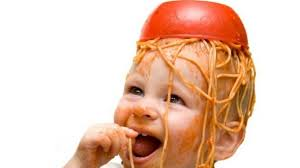 pintaba
Ella
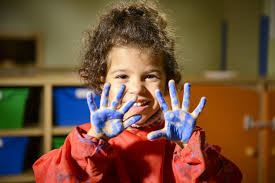 nadábamos
Nosotros
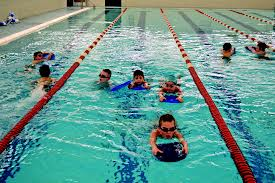 cantabas
Tú
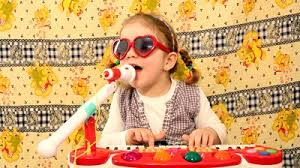 construías castillos de arena
Tú
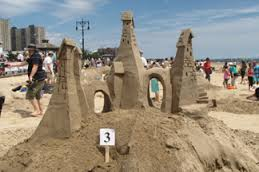 tocábamos la trompeta
Nosotros
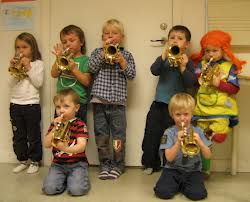 se columpiaba
Ana Lorena
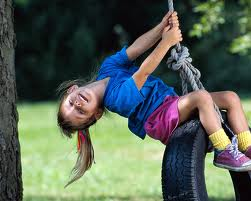 leía libros
Carlitos
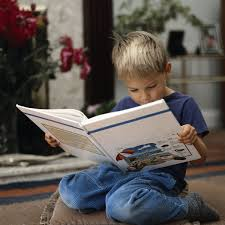 ibas a todas partes con tu animal de peluche
Tú
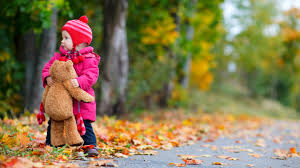 echaban carreras
Los muchachos
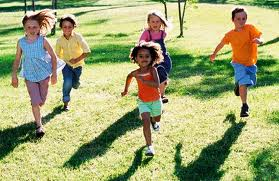 hacía travesuras
Mi hermana
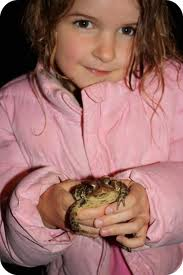 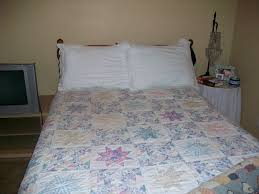 iba a la playa y jugaba en la arena/cavaba en la arena
Tomás
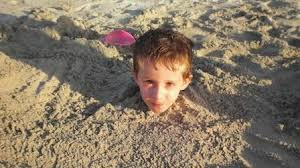 se metía en problemas
Mi hermanito
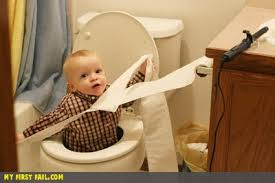 hacíamos travesuras
Nosotros
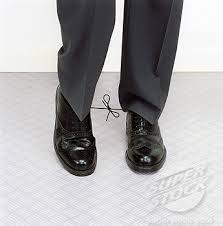 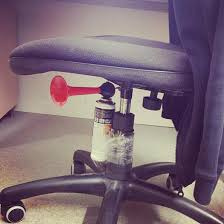 saltaba a la cuerda
Teresa
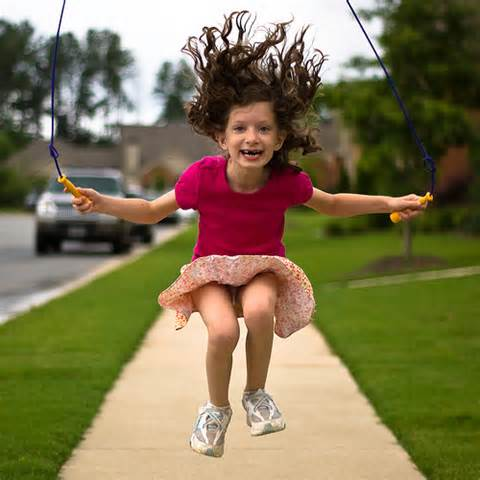 jugaba al escondite
Lilia
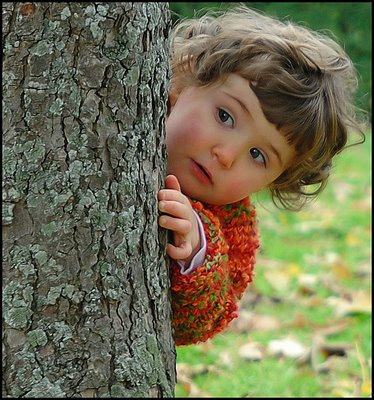 jugaban al pilla-pilla
Susana y Carolina
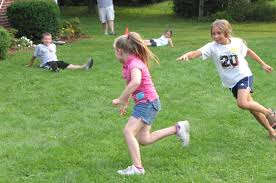 trepabas a los árboles
Tú
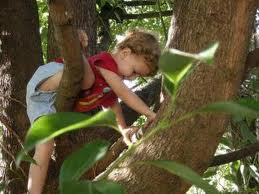